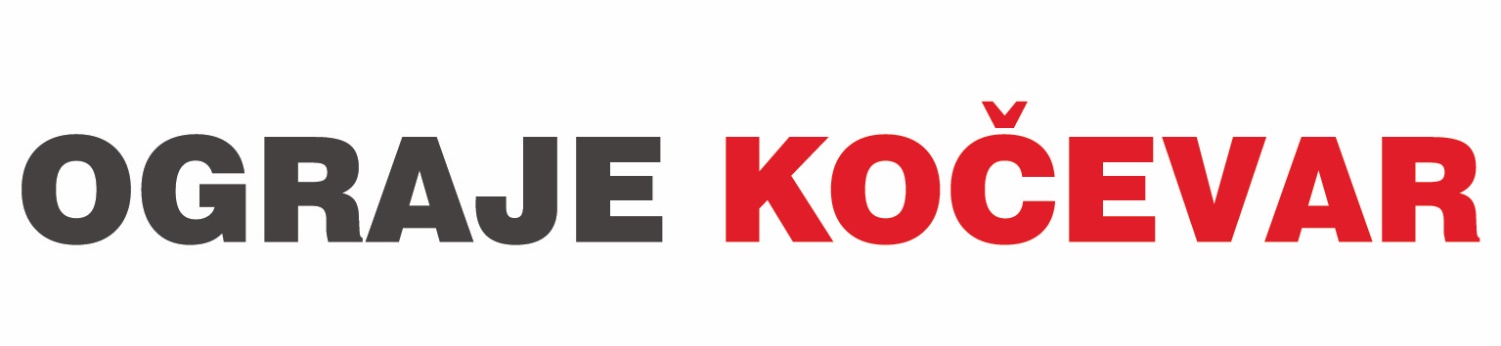 Zdenka Pečnik Kočevar, CEO & Founder
OGRAJE KOČEVAR d.o.o.
Tovarniška cesta 11 c, 3312 Prebold Slovenia - EU
zdenka@ograje.com
M: +386 (0)41 754 865
www.ograje.com
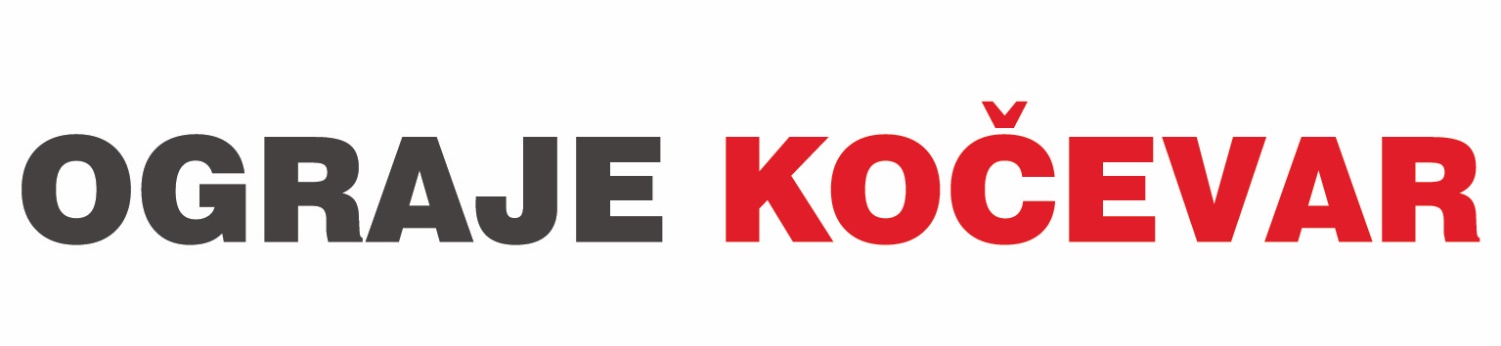 Janez Kočevar

OGRAJE KOČEVAR d.o.o.
Tovarniška cesta 11 c, 
3312 Prebold
Slovenia

Janez.Kocevar@ograje.com 
+386 41 588 022
www.ograje.com
Vision
Complete fencing solutions focusing on demanding customers and projects
CE market leader
THE BEST EXECUTION OF SAFETY AND DESIGN
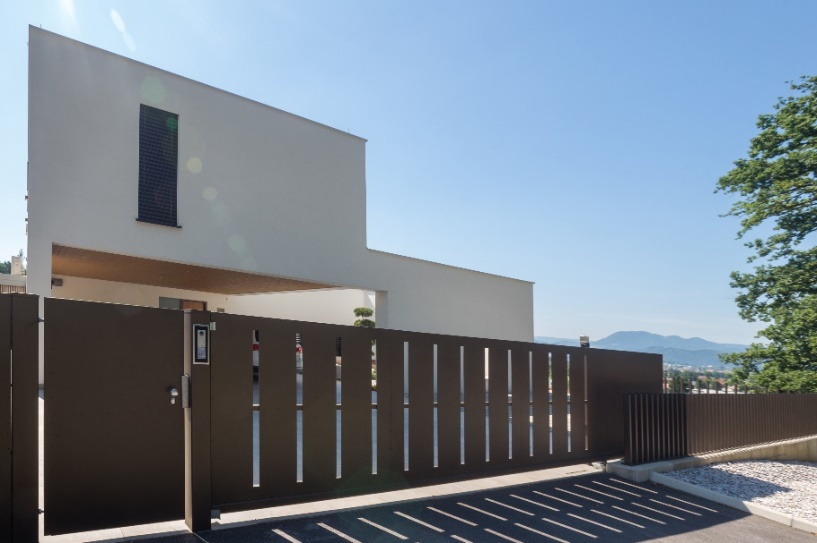 We provide complete fencing system solutions
We are the biggest producer and supplier of fencing systems in Slovenia
Our solutions:
combine security with aesthetic completeness
function as visual and noise barriers for residential and commercial premises
Require almost no maintenance
Long-life and durability
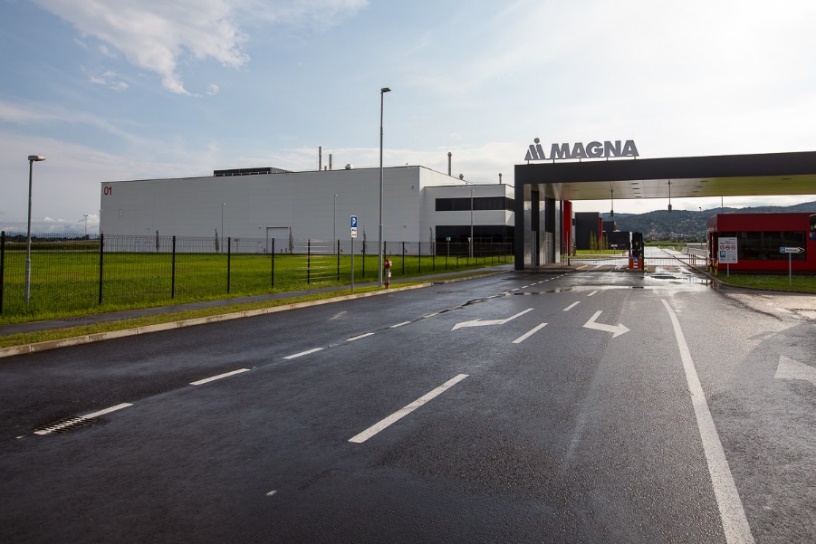 THE BEST EXECUTION OF SAFETY AND DESIGN
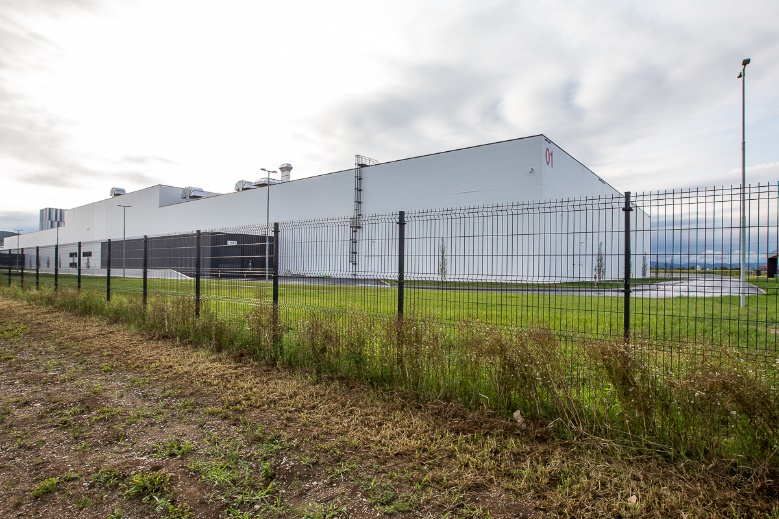 We provide complete turnkey solutions, from planning, manufacturing and installation 
Annually we produce over 6.000 complete fencing systems and install over 180 km of fencing
Everything is done in-house and is the result of our own R&D, know-how and expertise
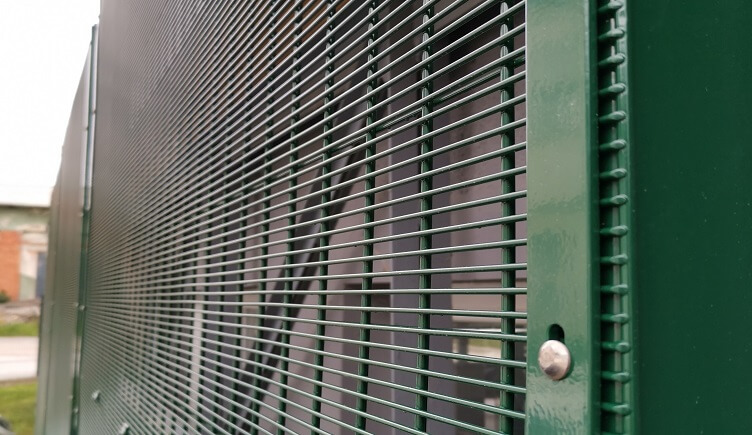 FACTS ABOUT US
Positioned in Central Europe
A family-owned company with 15 years of experience in the field of manufacturing fences and fence gates
80 employees
> 60.000 projects, > 2.000 km of fences built
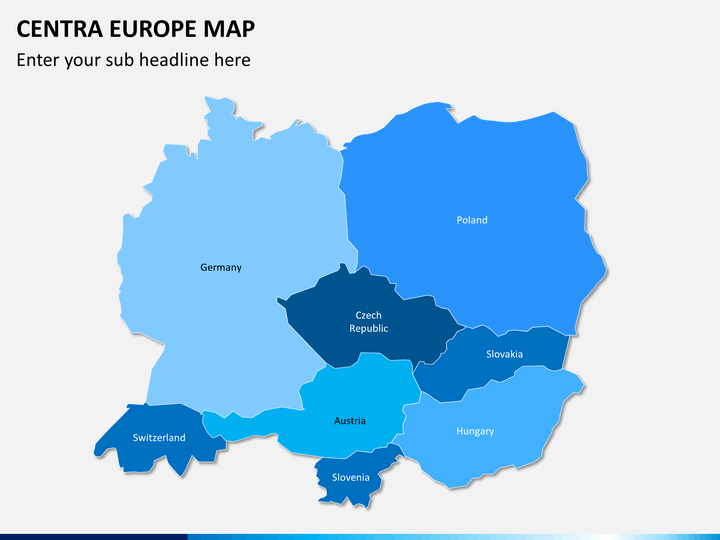 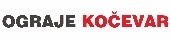 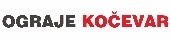 FACTS ABOUT US
Developed from a company with a 35-year tradition of manufacturing welding machines
We are expanding from Slovenia into other EU markets (Austria, Italy, Croatia...) 
Dynamic growth - on an annual basis exceeds 15%
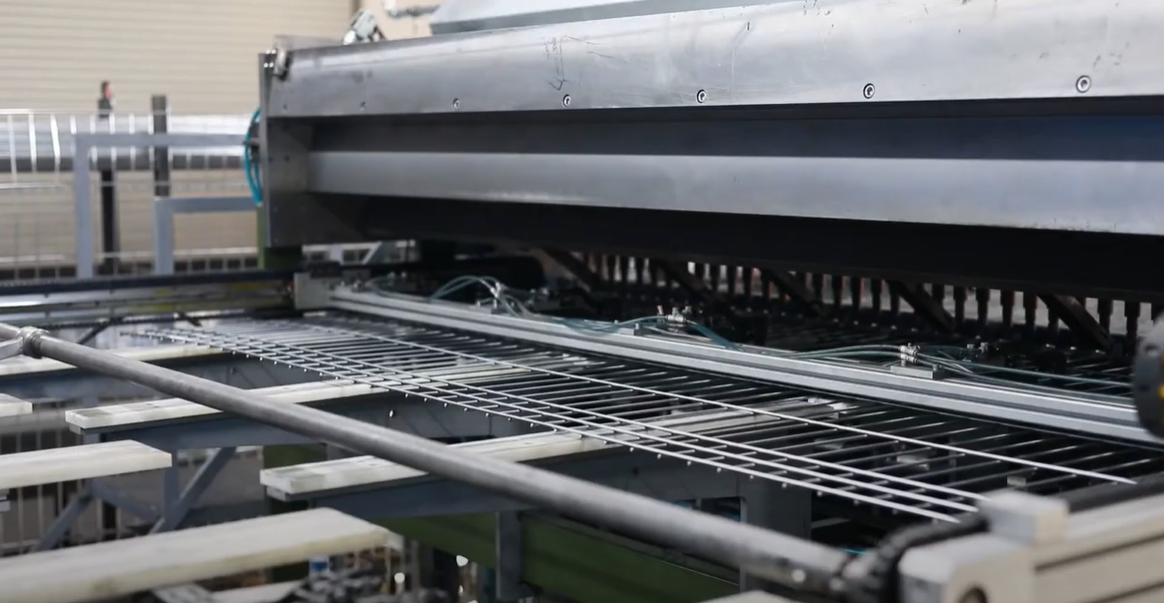 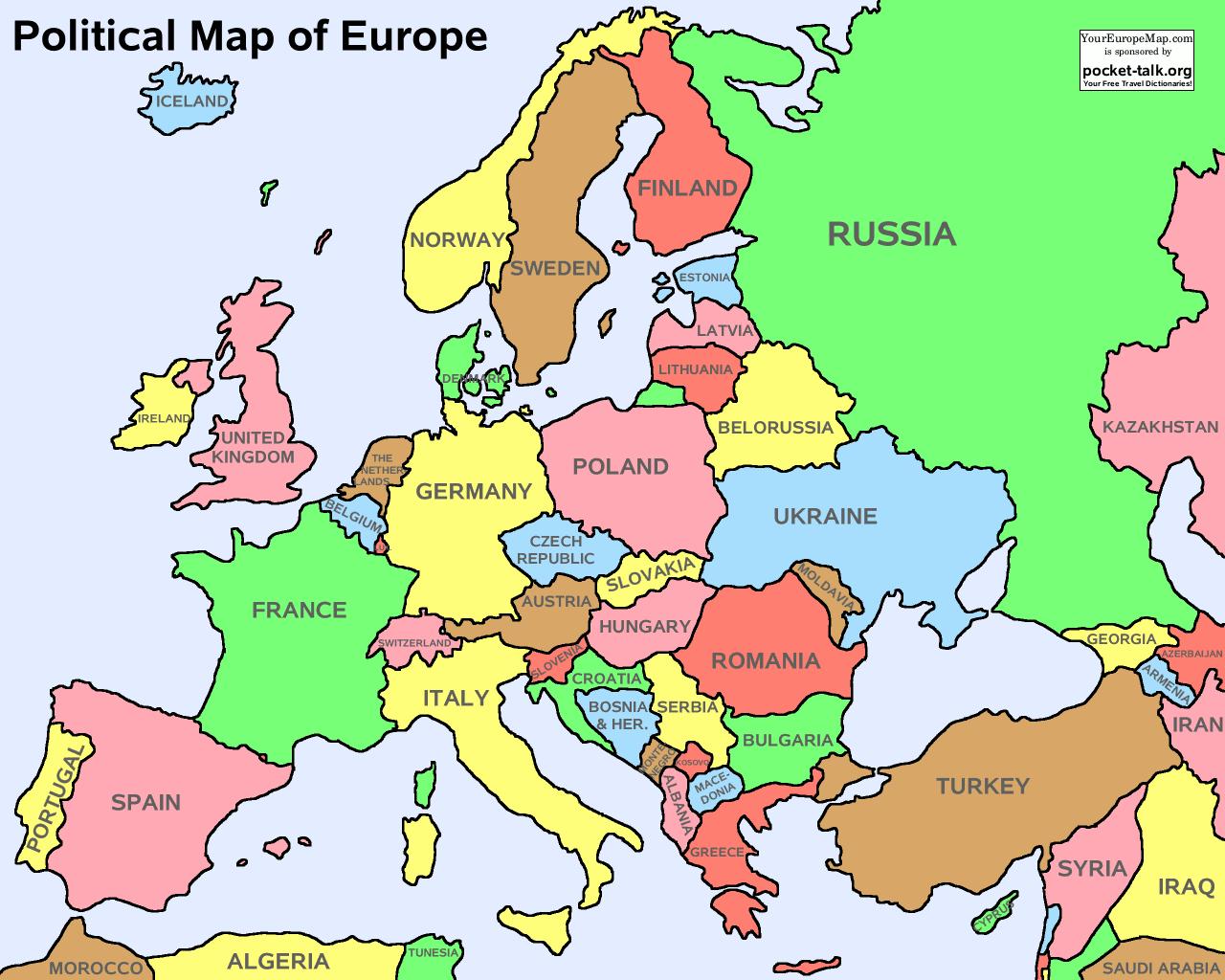 OUR STRENGHTS
Fencing Specialists
Market leader in Slovenia
We provide solutions from the first contact with the customer through technological design, drawing, manufacturing, installation/assembly and after-sales service
Use the highest quality materials and components
In House Research & Development
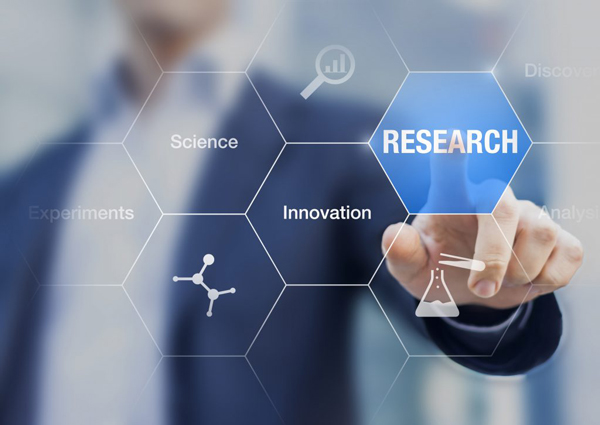 OUR TECHNOLOGY
Engineering, design and visualization
Wire mesh welding
Steel construction welding
Powder coating
Installation
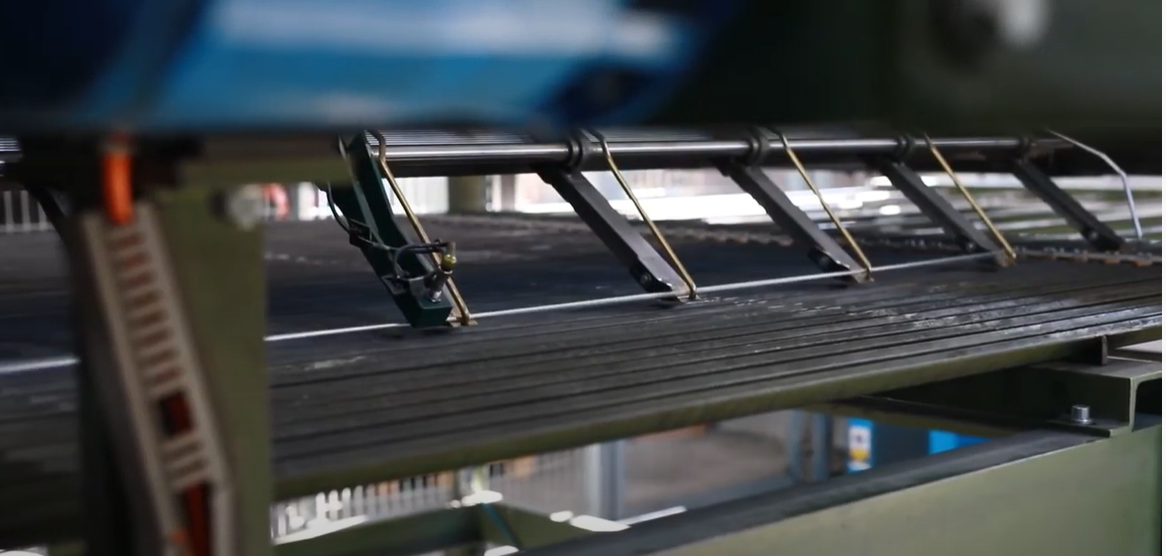 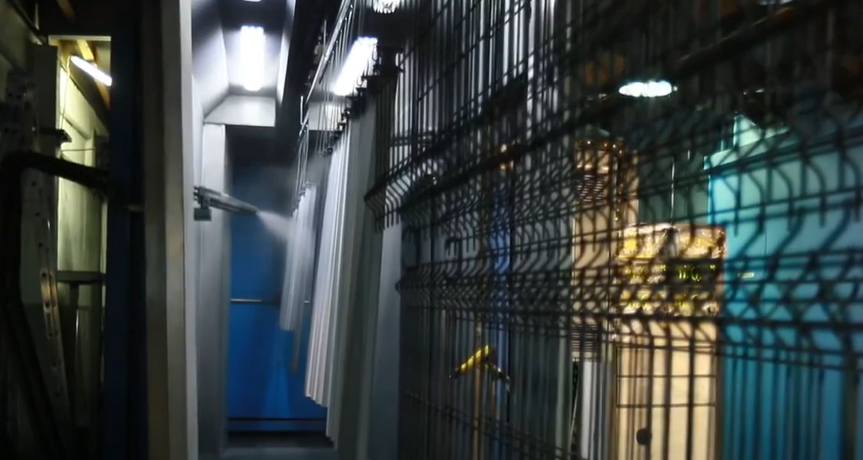 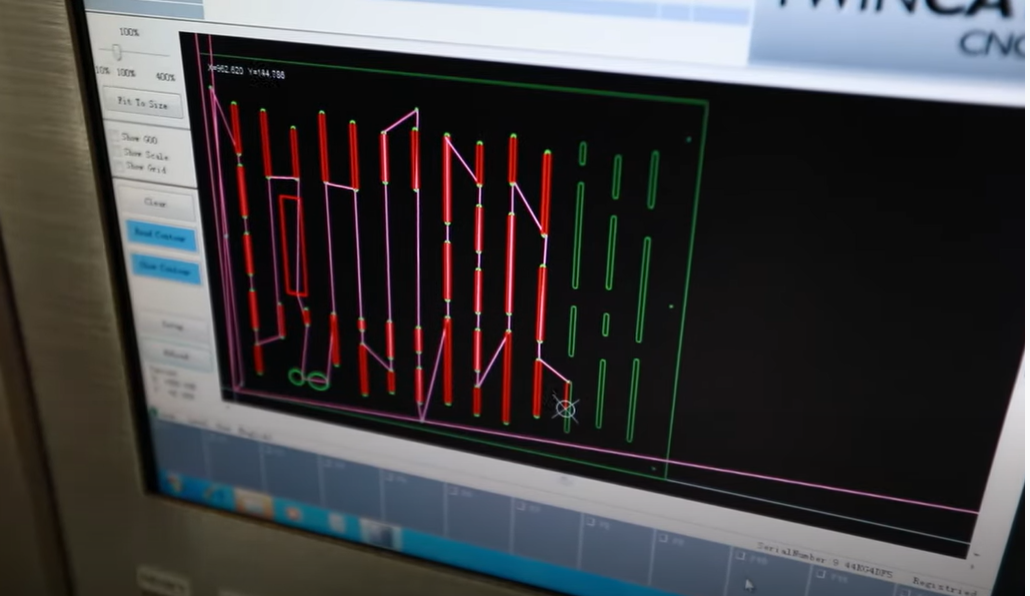 WHY CHOOSE US?
Over 15 years experience in manufacturing fences, railings, balconies and gates of an outstanding design and top quality,
Our product portfolio is the result of our own expertise and development. 
We provide a comprehensive service, from planning to execution – installation and assembly.
Thousands of satisfied customers place their trust in our products every year – we make it our concern that your home and living space is truly your world, your pride, your intimate space and safe haven.
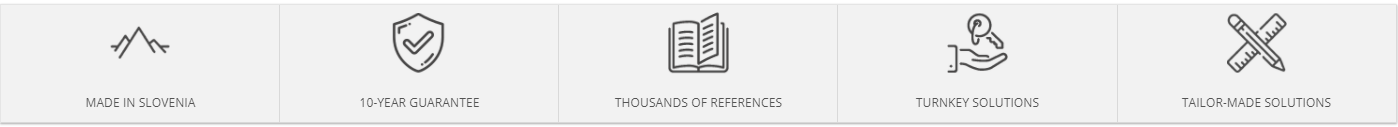 PORTFOLIO – 3D, 2D PANELS
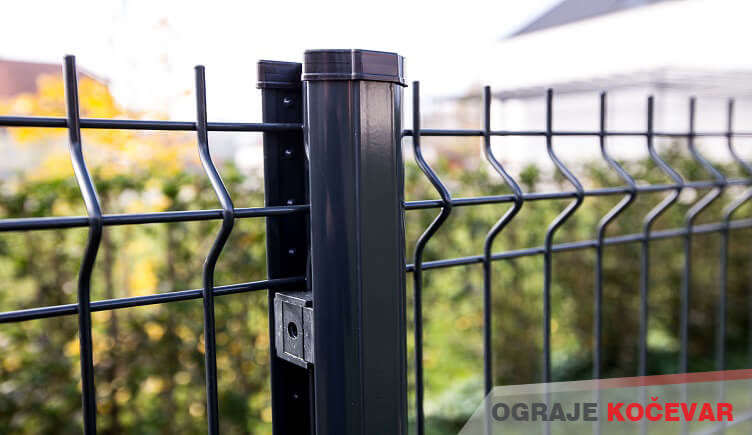 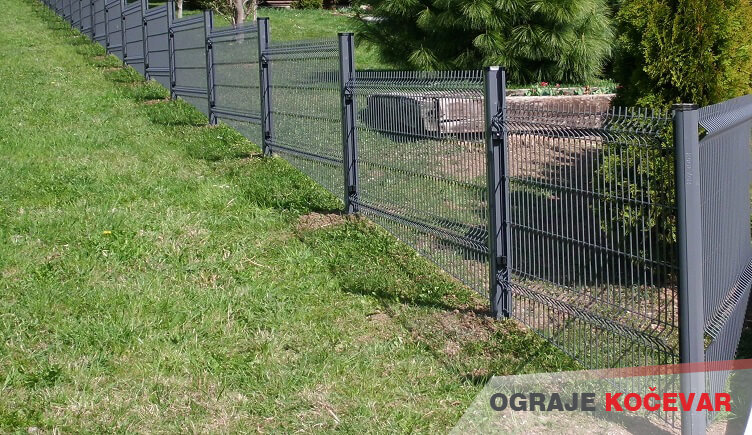 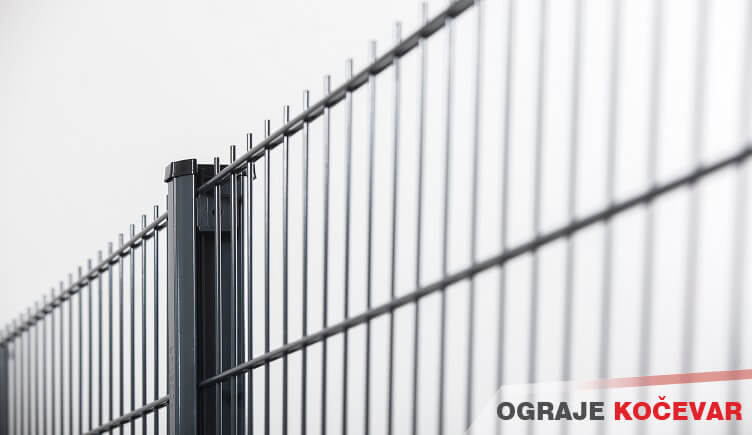 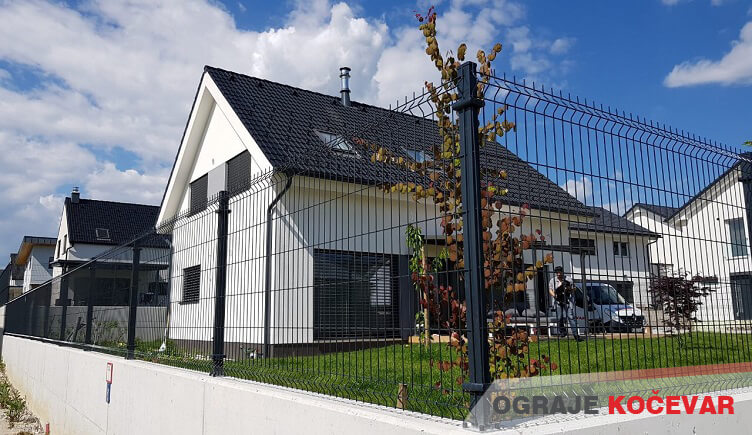 PORTFOLIO – STONE/GABION FENCING
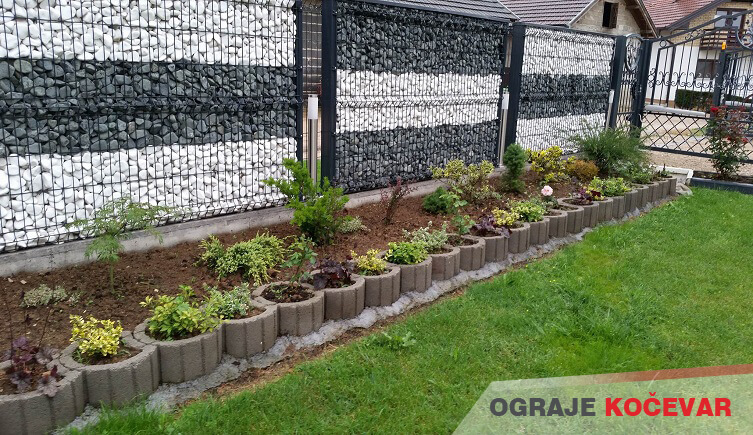 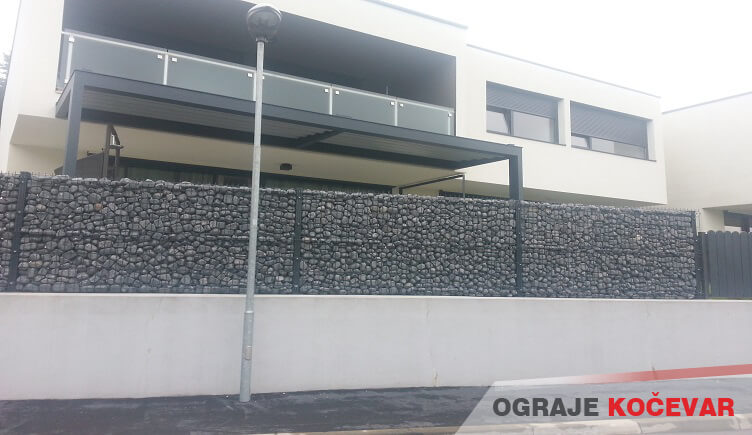 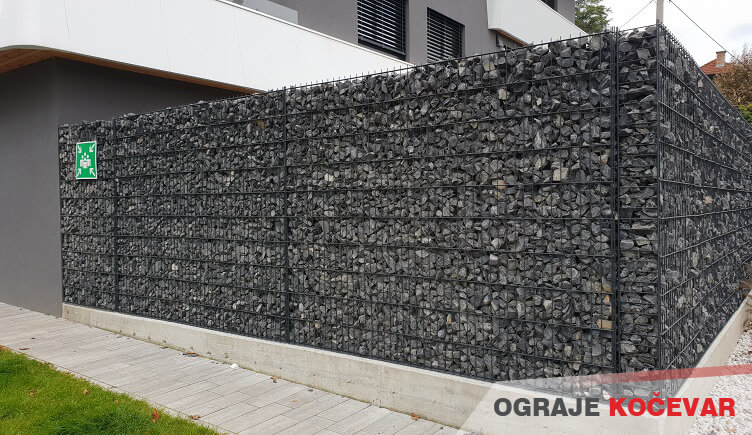 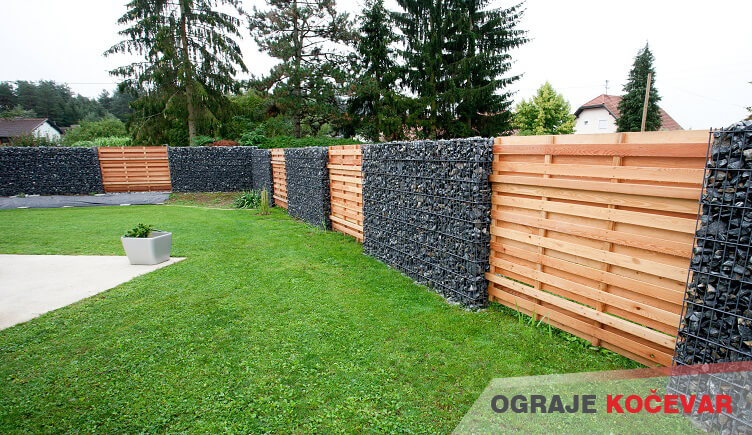 PORTFOLIO – PERFORATED SHEET FENCES
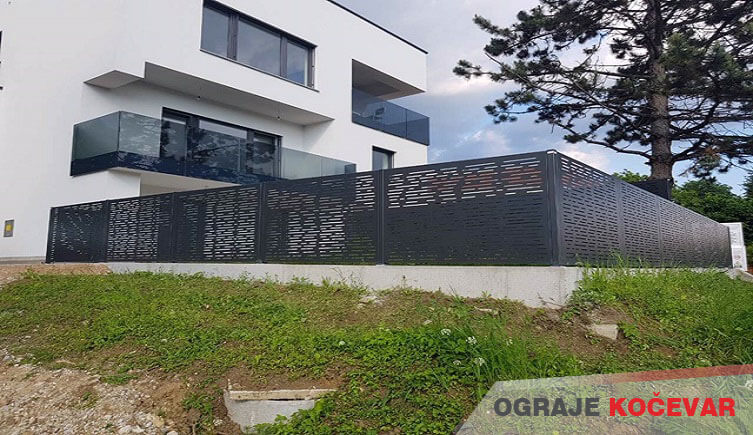 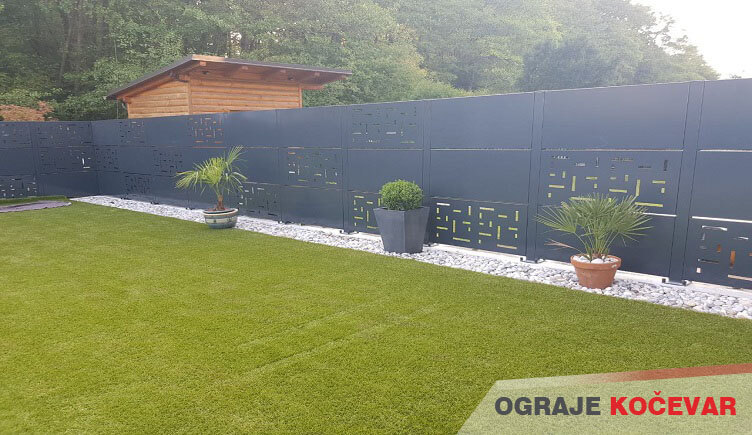 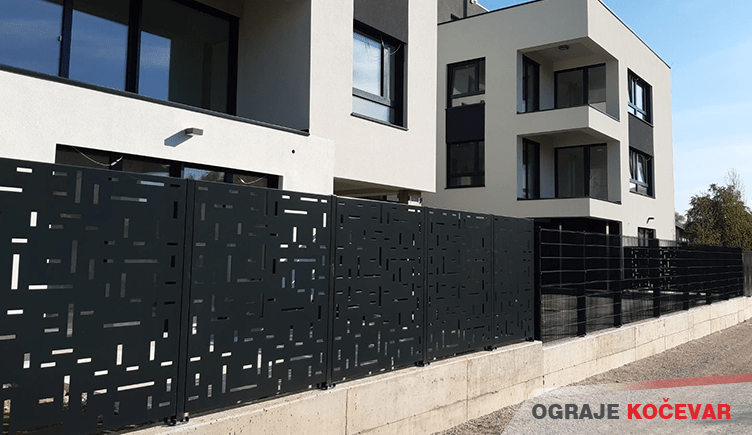 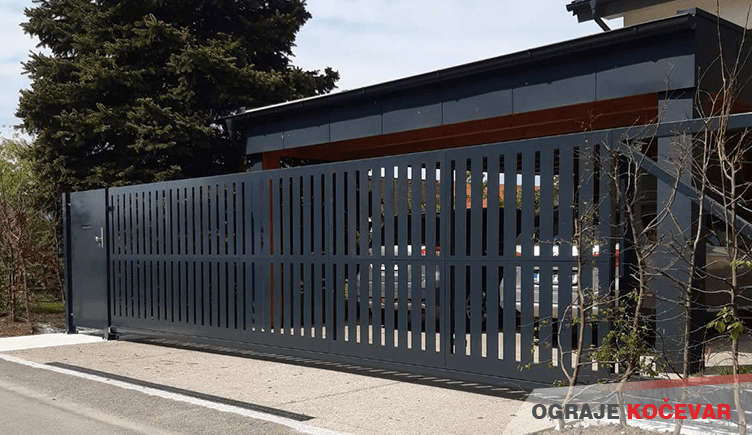 PORTFOLIO – GATES
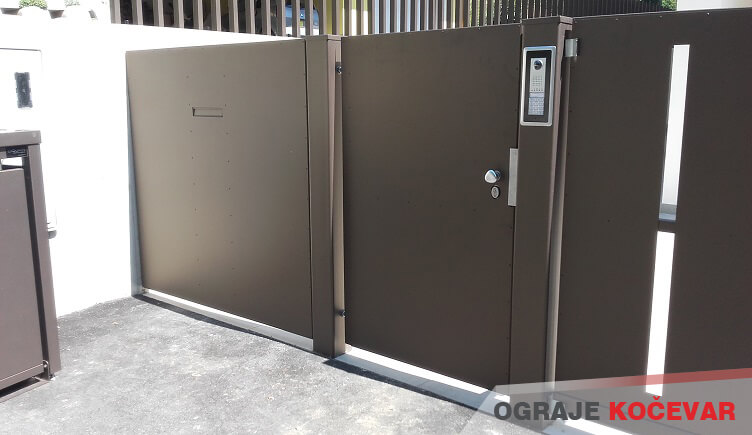 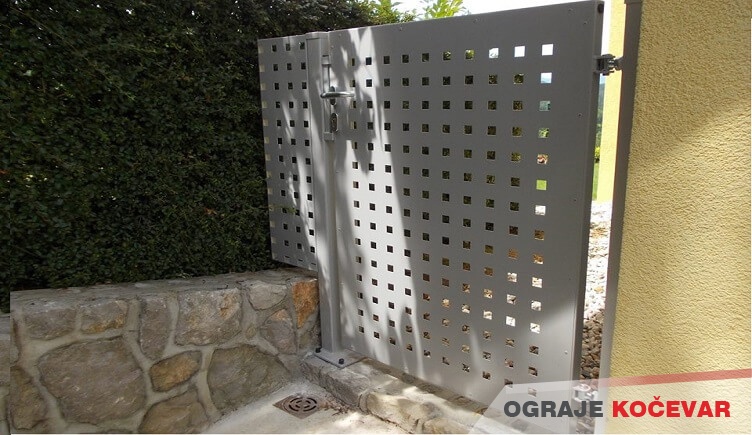 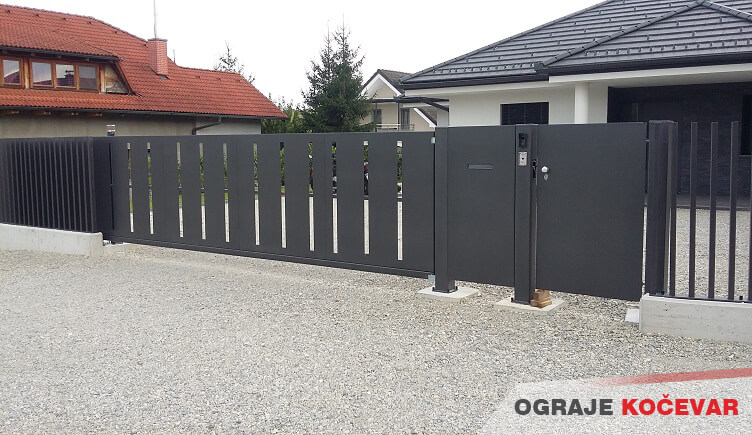 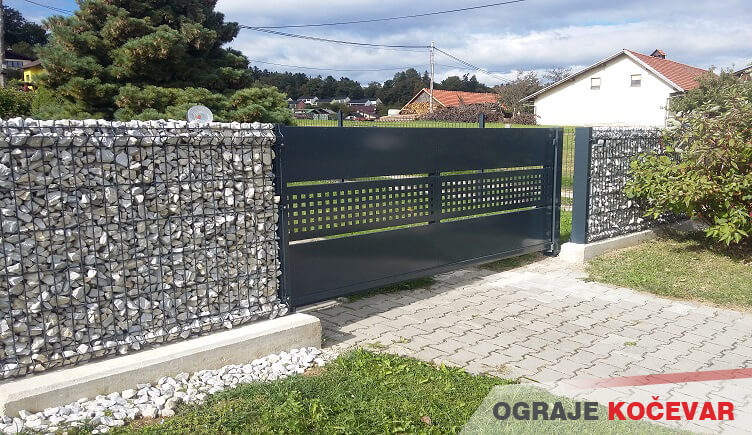 PORTFOLIO – BALCONIES, RAILINGS
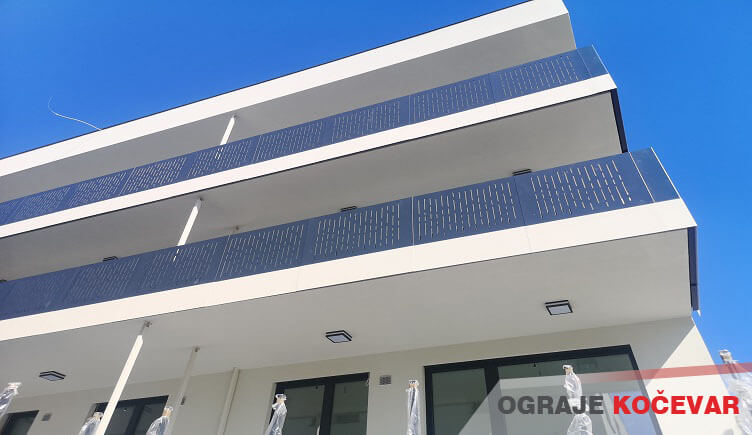 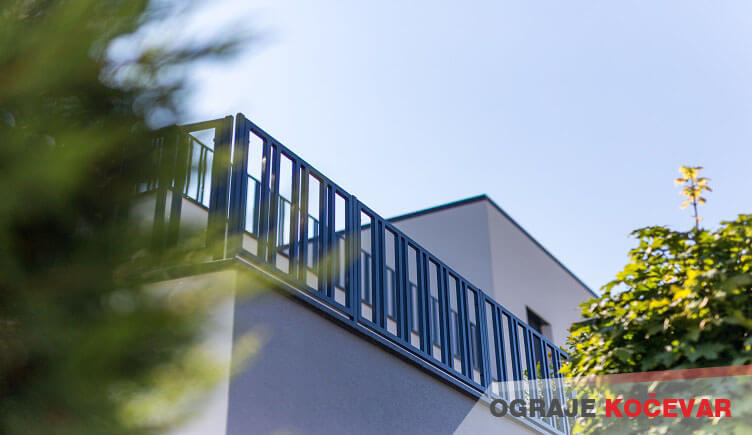 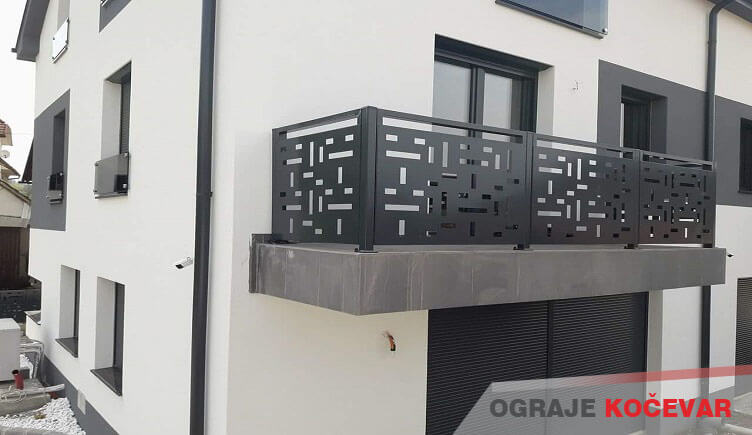 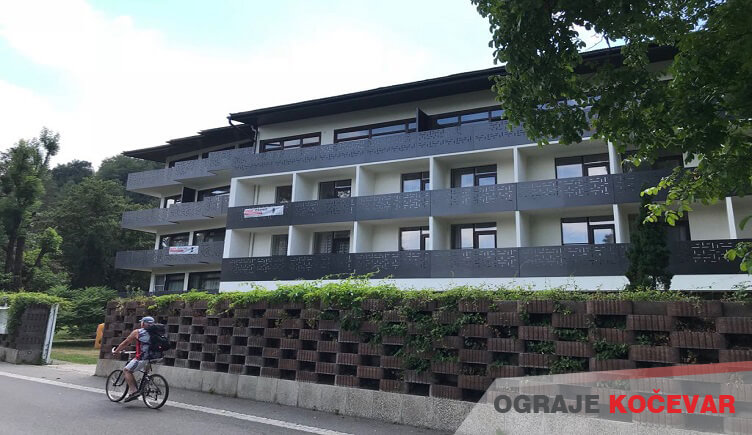 REFERENCES – RESIDENTIAL PROJECTS
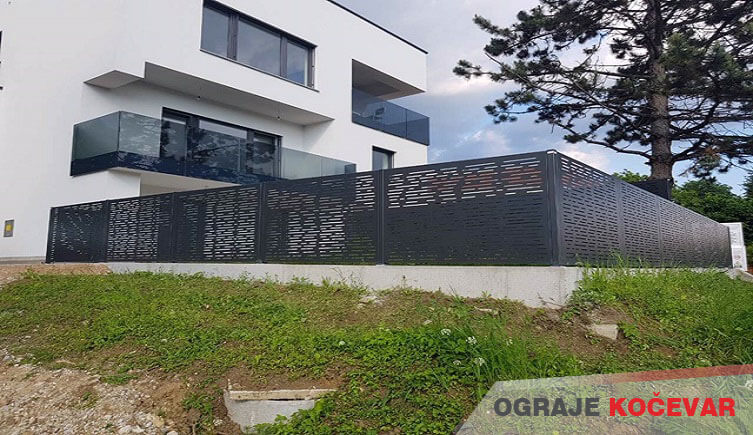 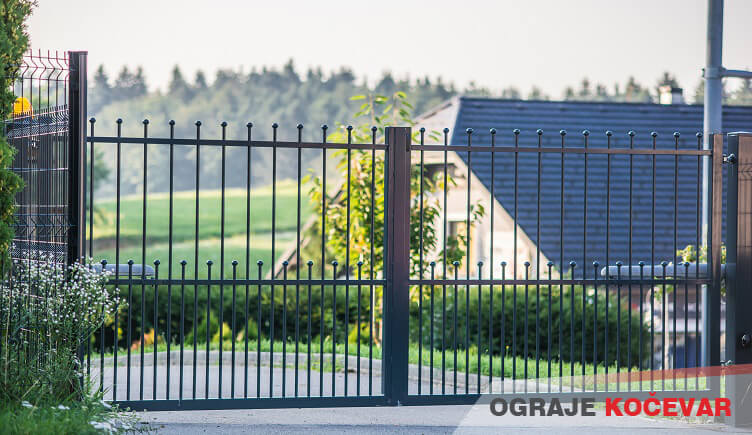 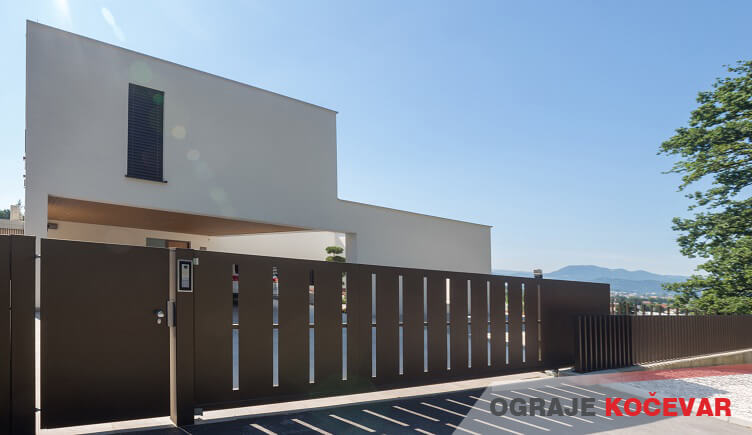 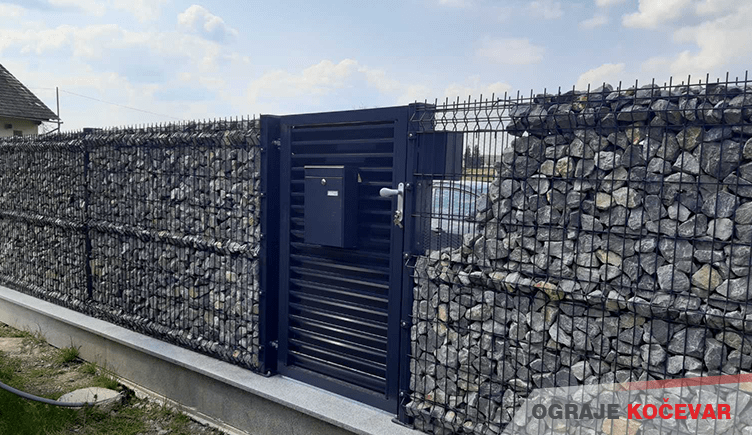 REFERENCES – BUSINESS FACILITIES
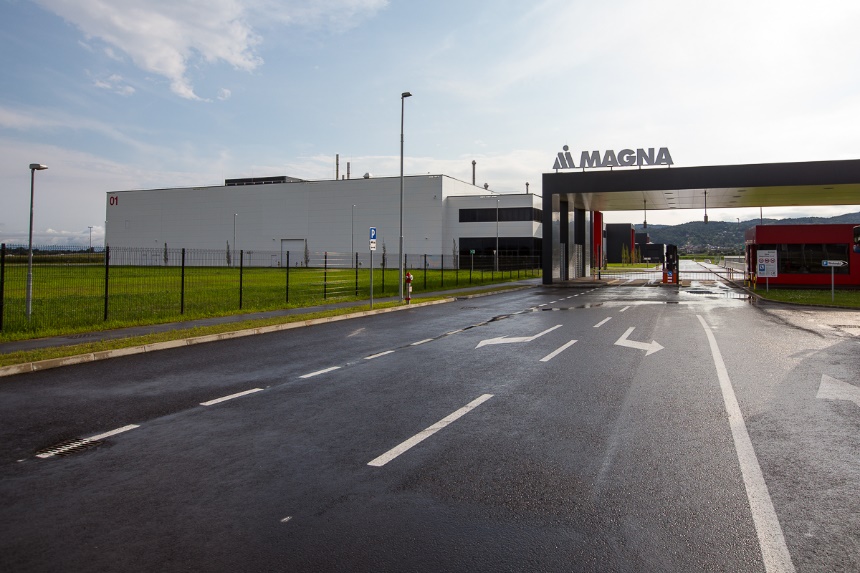 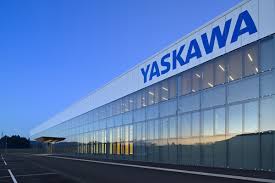 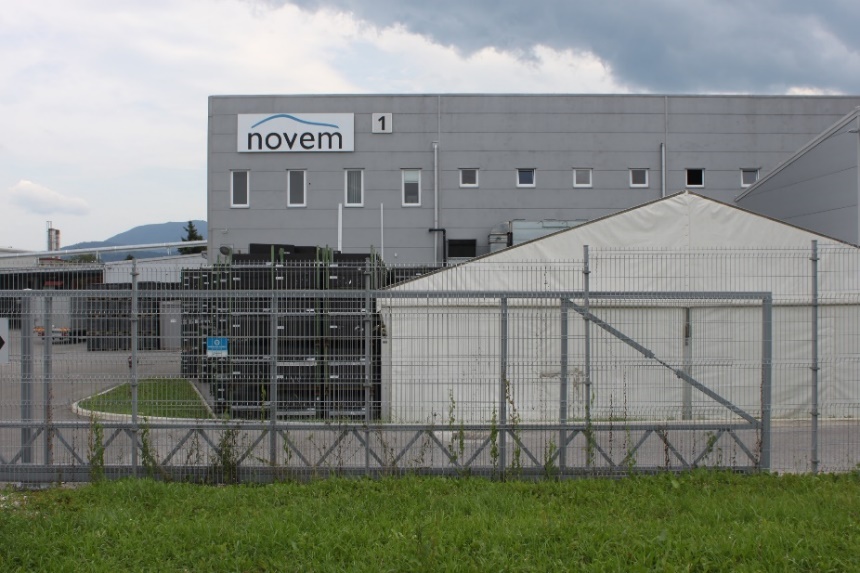 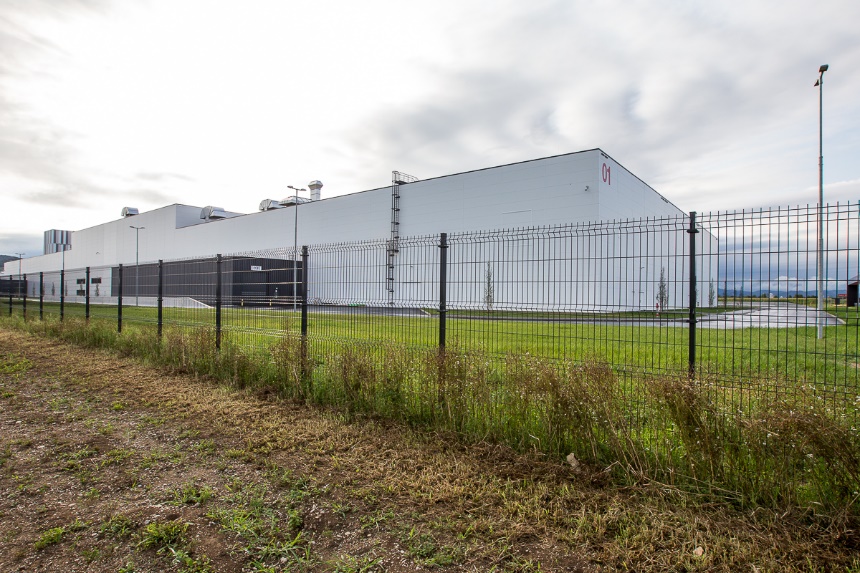 REFERENCES – PUBLIC INFRASTRUCTURE
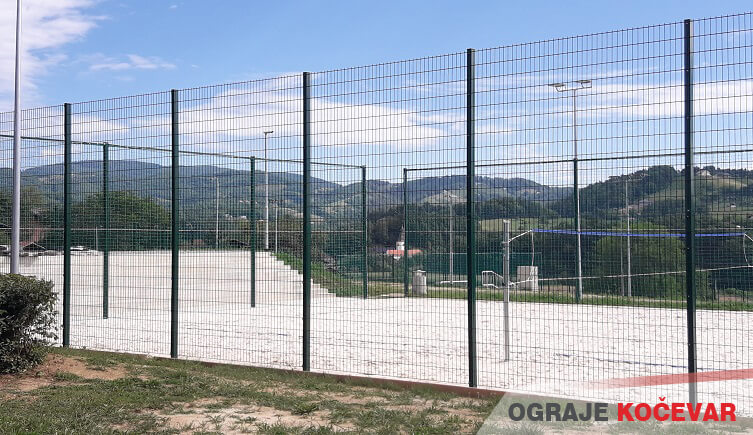 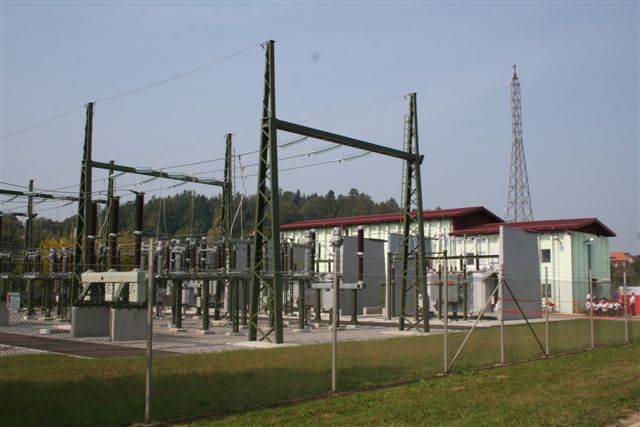 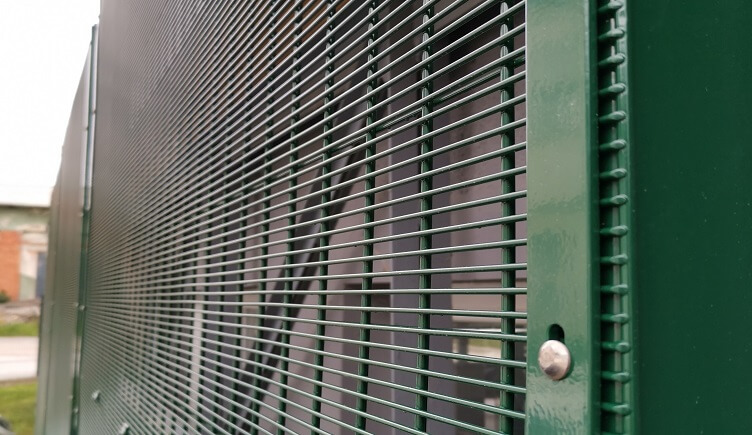 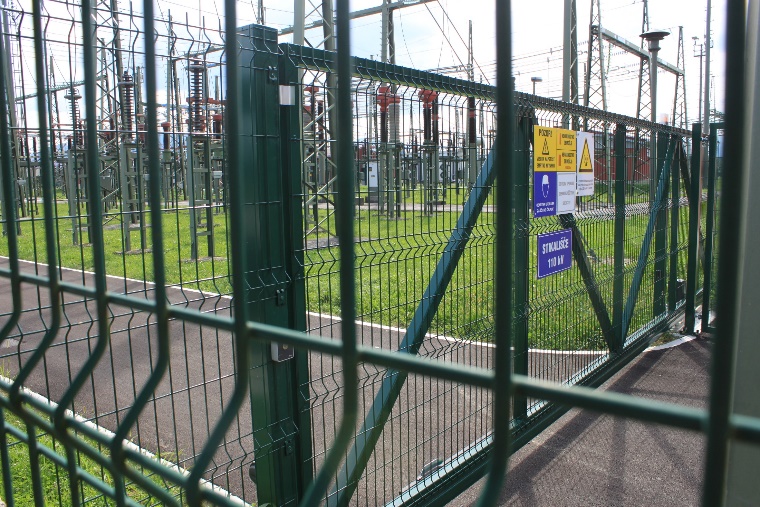 OUR VISION
Complete fencing solutions (with focus on the most demanding customers)
CE market leader in complete fencing solutions
Development of standard products in the direction of modularity
Development of non-standard products in the direction of Individualization, uniqueness.
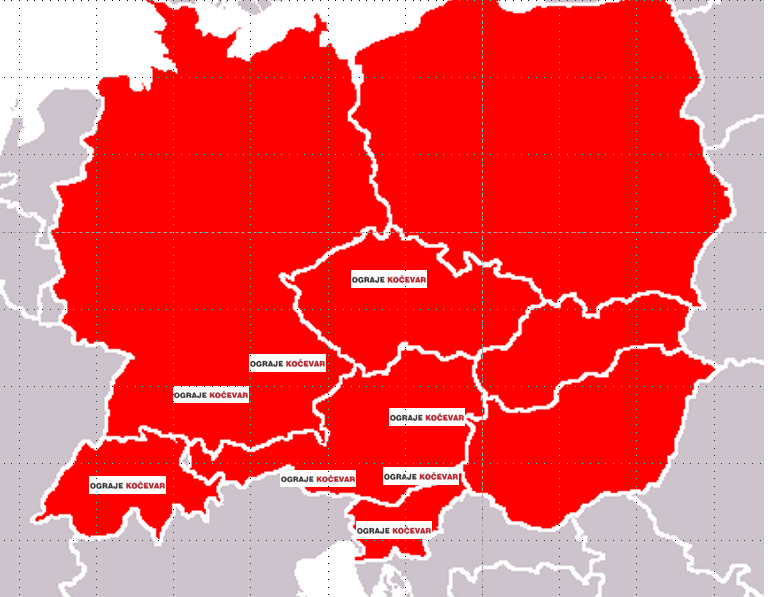 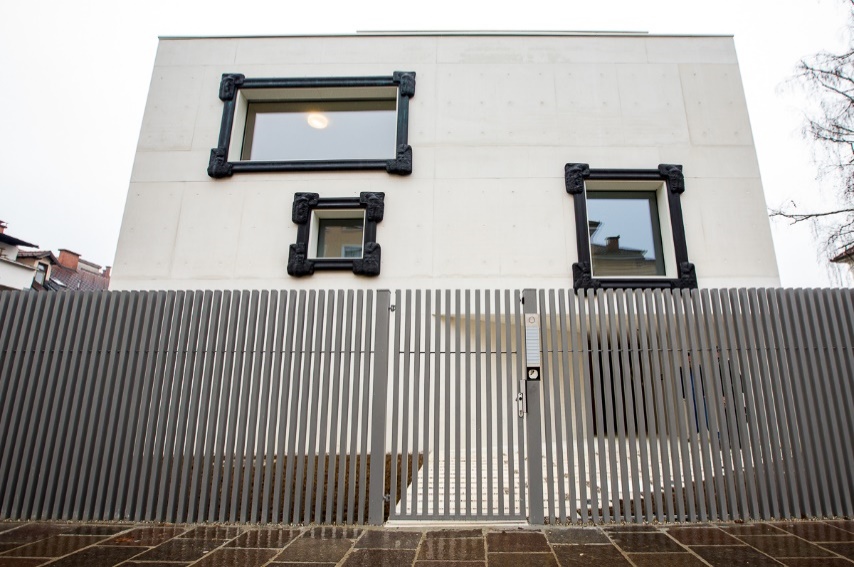 OGK Group in 2030
OGK INNOVATIONS & SOLUTIONS
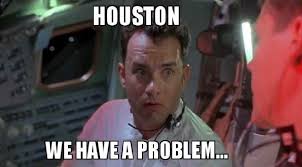 Product innovation
Process Innovation
Continuous improvements
Focused on new, hard-to-reach benefits for customers
Complete Customer Experience Strategy
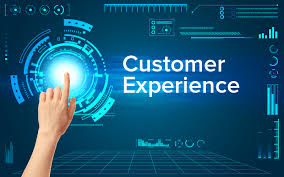 WE ARE LOOKING FOR PARTNERS IN THE FOLLOWING AREAS:
Producers in the sector of wire fence systems.
Strategic partners in the field of security, perimeter protection.
Manufacturers of individual components of fencing systems.
Strategic partners for brand development in the field of fencing systems in the territory of Western Europe.
Potential financial investors who are interested to enter the EU market
Financial investors with an interest in entering the EU market
Financial investors with an interest in investing in the company and overall growth in the EU market
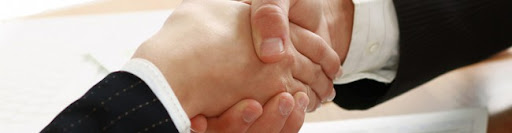 COOPERATION POTENTIALS
Suppliers of steel half-products:
wire, 
profiles 
steel sheet
Suppliers of aluminium extruded profiles
Components from security and perimeter protection industries
Partners interested in collaborating on special projects
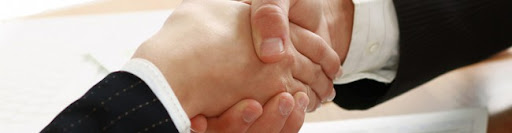 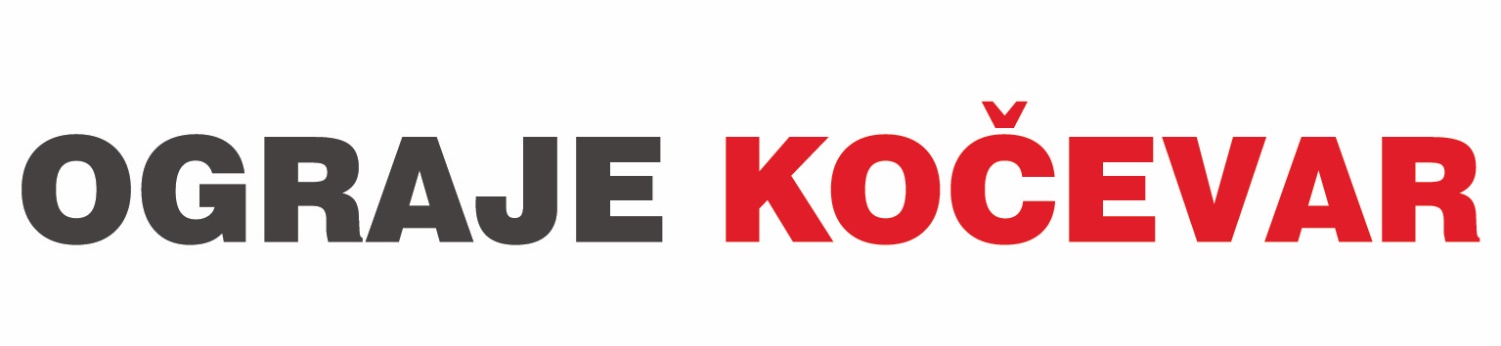 Zdenka Pečnik Kočevar, CEO
OGRAJE KOČEVAR d.o.o.
Tovarniška cesta 11 c, 3312 Prebold Slovenia - EU
zdenka@ograje.com
M: +386 (0)41 754 865
www.ograje.com
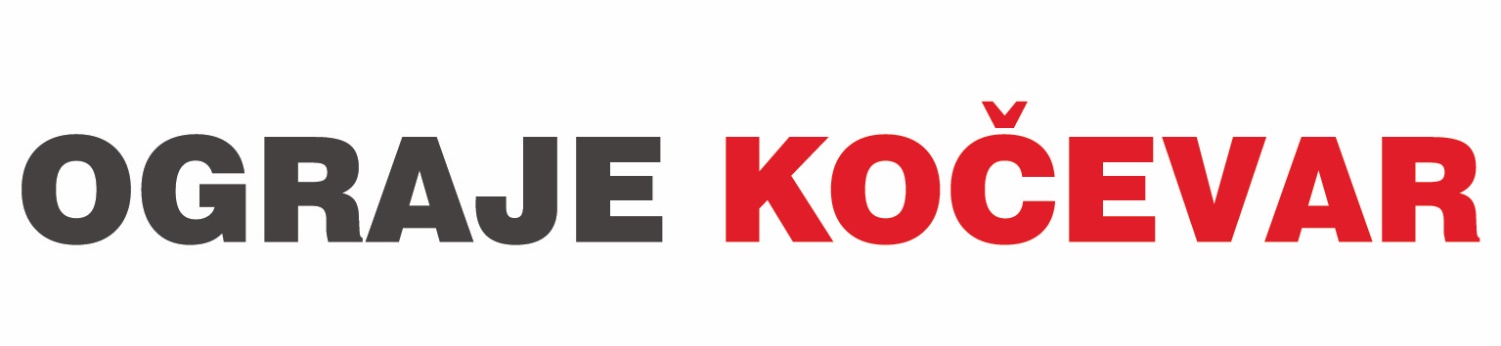 Janez Kočevar

OGRAJE KOČEVAR d.o.o.
Tovarniška cesta 11 c, 
3312 Prebold
Slovenia

Janez.Kocevar@ograje.com 
+386 41 588 022
www.ograje.com